Lucy and her dog Blaise are fascinated by number patterns.

“I think there must be a pattern when you multiply a number by eleven,” she says.

“Woof! Woof!” adds Blaise looking at the two digits in eleven.
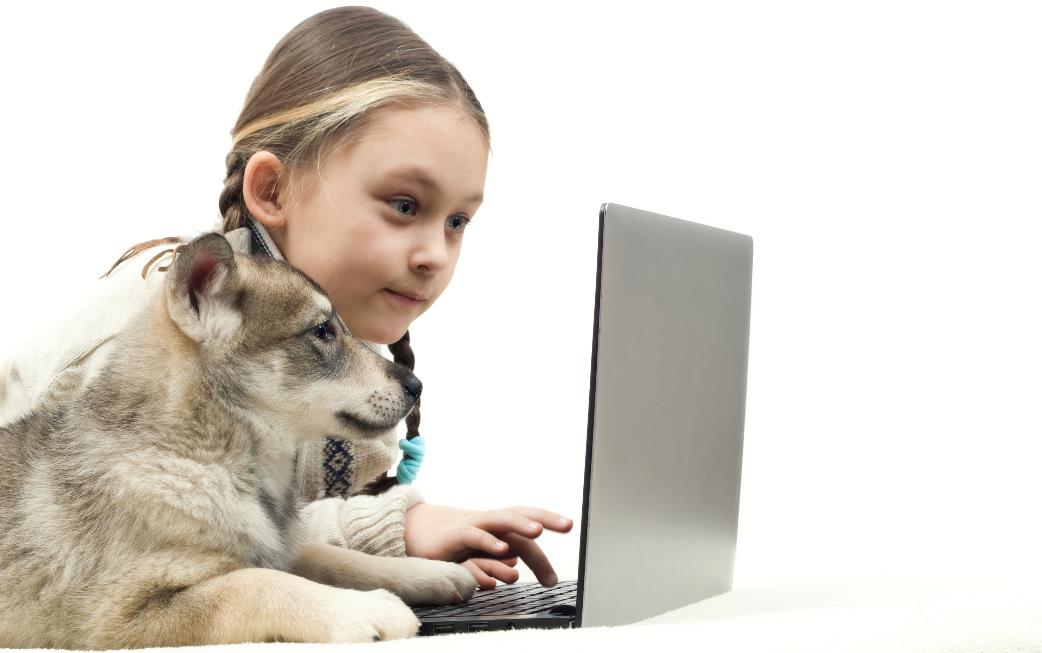 Watch the video to show the calculation of 11 x 45.
Can you see any pattern in the digits of the answer?
11 x 45 = 495
Watch the video to show the calculation of 11 x 18.
Can you see any pattern in the digits of the answer?
11 x 18 = 198
Watch the video to show the calculation of 11 x 36.
Can you see any pattern in the digits of the answer?
11 x 36 = 396
Predict the answers to the next three 11 x facts. 
Predict first then play the video to check your answer.
11 x 32 = ?
Predict first then play the video to check your answer.
11 x 44 = ?
Predict first then play the video to check your answer.
11 x 57 = ?
11x27
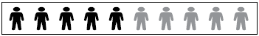 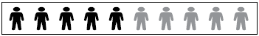 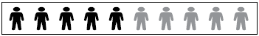 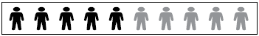 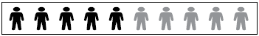 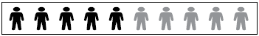 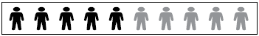 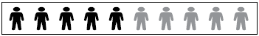 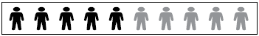 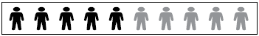 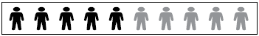 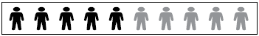 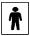 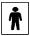 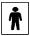 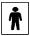 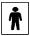 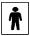 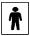 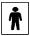 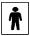 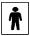 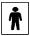 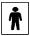 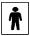 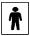 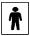 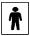 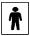 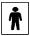 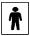 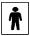 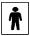 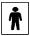 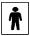 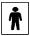 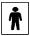 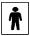 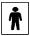 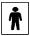 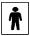 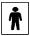 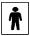 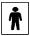 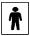 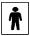 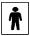 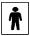 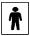 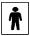 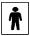 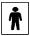 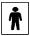 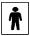 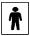 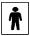 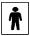 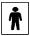 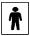 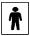 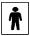 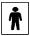 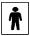 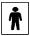 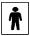 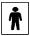 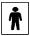 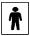 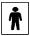 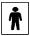 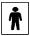 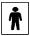 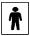 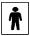 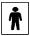 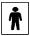 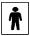 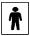 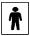 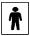 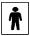 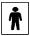 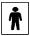 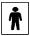 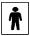 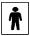 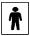 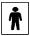 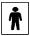 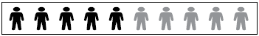 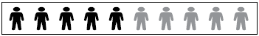 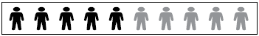 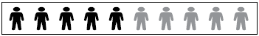 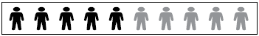 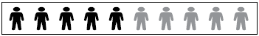 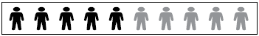 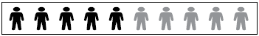 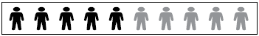 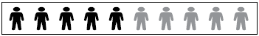 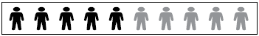 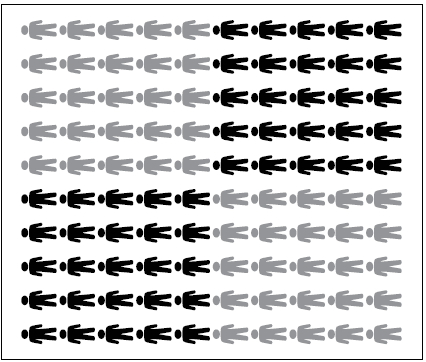 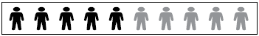 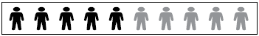 11x27
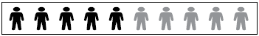 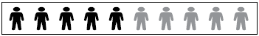 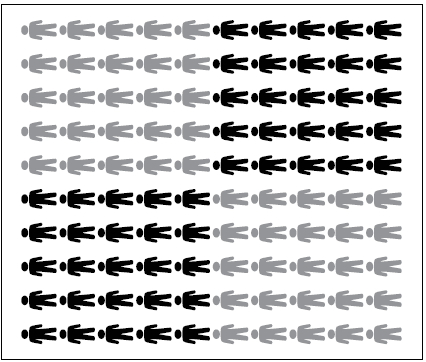 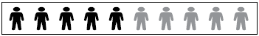 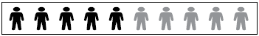 2 7
×
1
1
2 7
2 7 0
2 9 7
7 9
×
1
1
1
7 9
7 9 0
9
8
6